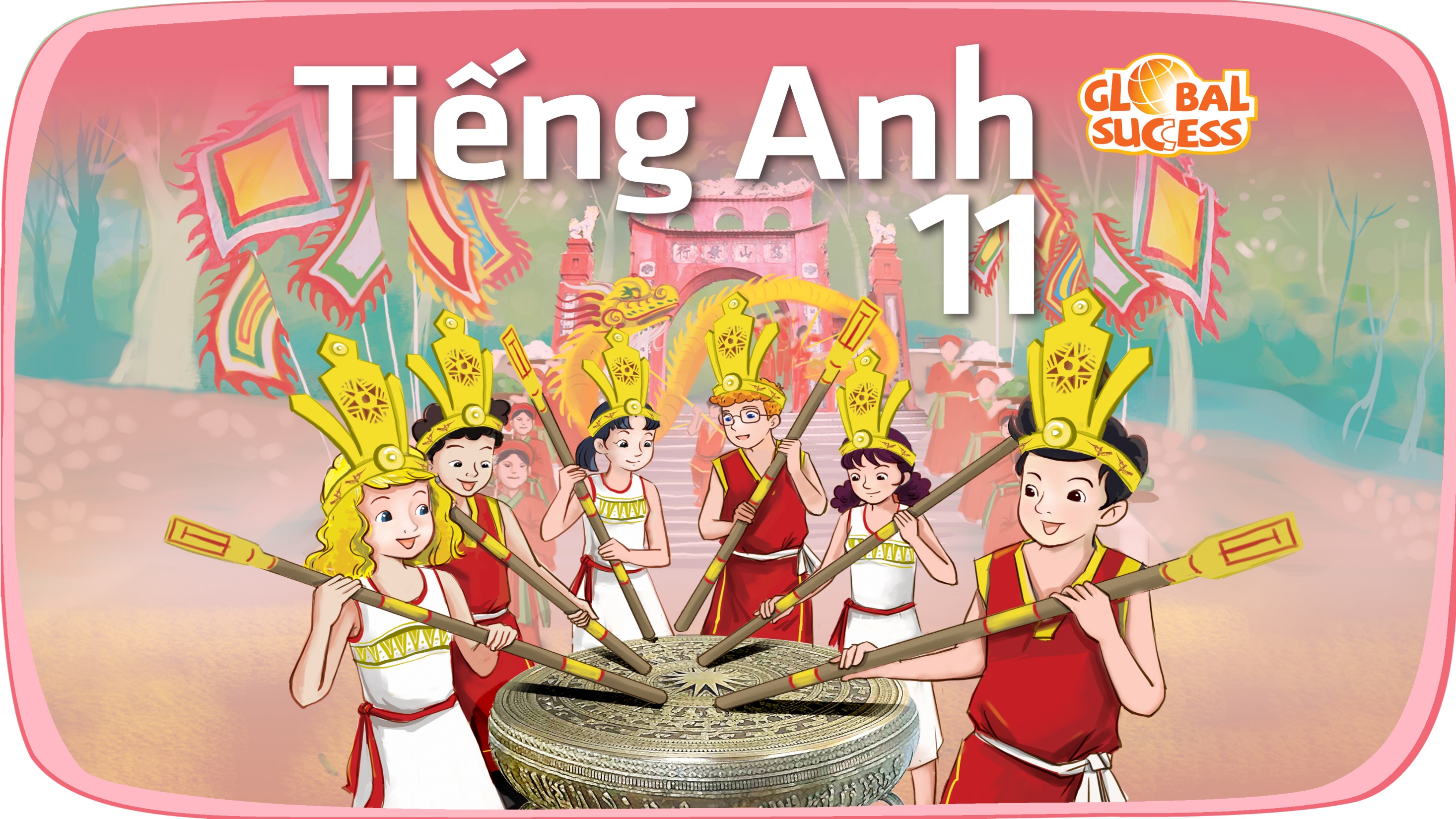 READING
LESSON 3
Task 1: Answer the question.
WARM-UP
Vocabulary
PRE-READING
Task 2: Match the highlighted words with their meanings 
Task 3: Match the headings with the paragraphs. 
Task 4: Complete each gap with ONE word.
WHILE-READING
POST-READING
Discussion
Wrap-up
Homework
CONSOLIDATION
WARM-UP
ANSWER THE QUESTIONS.
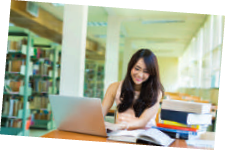 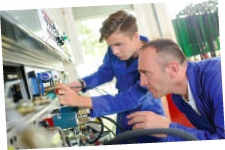 A university student
A vocational school student
1. Which of the two options for school-leavers is more common in your town?
2. Can you think of other options?
Education options for 
school-leavers
Unit
7
FAMILY LIFE
Unit
READING
LESSON 3
Options for school-leavers
PRE-READING
opportunity (n)
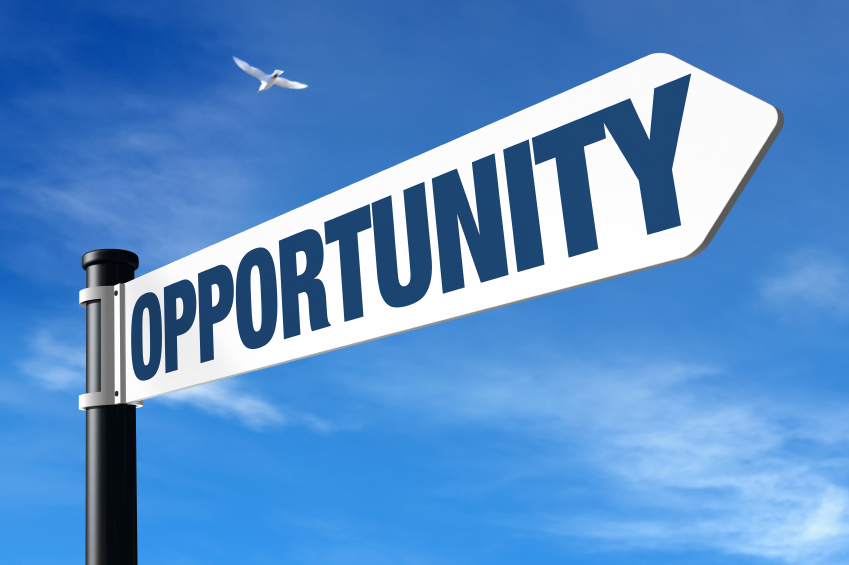 /ˌɒp.əˈtʃuː.nə.ti/
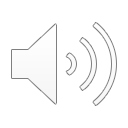 a time when a particular situation makes it possible to do or achieve something
PRE-READING
independently (adv)
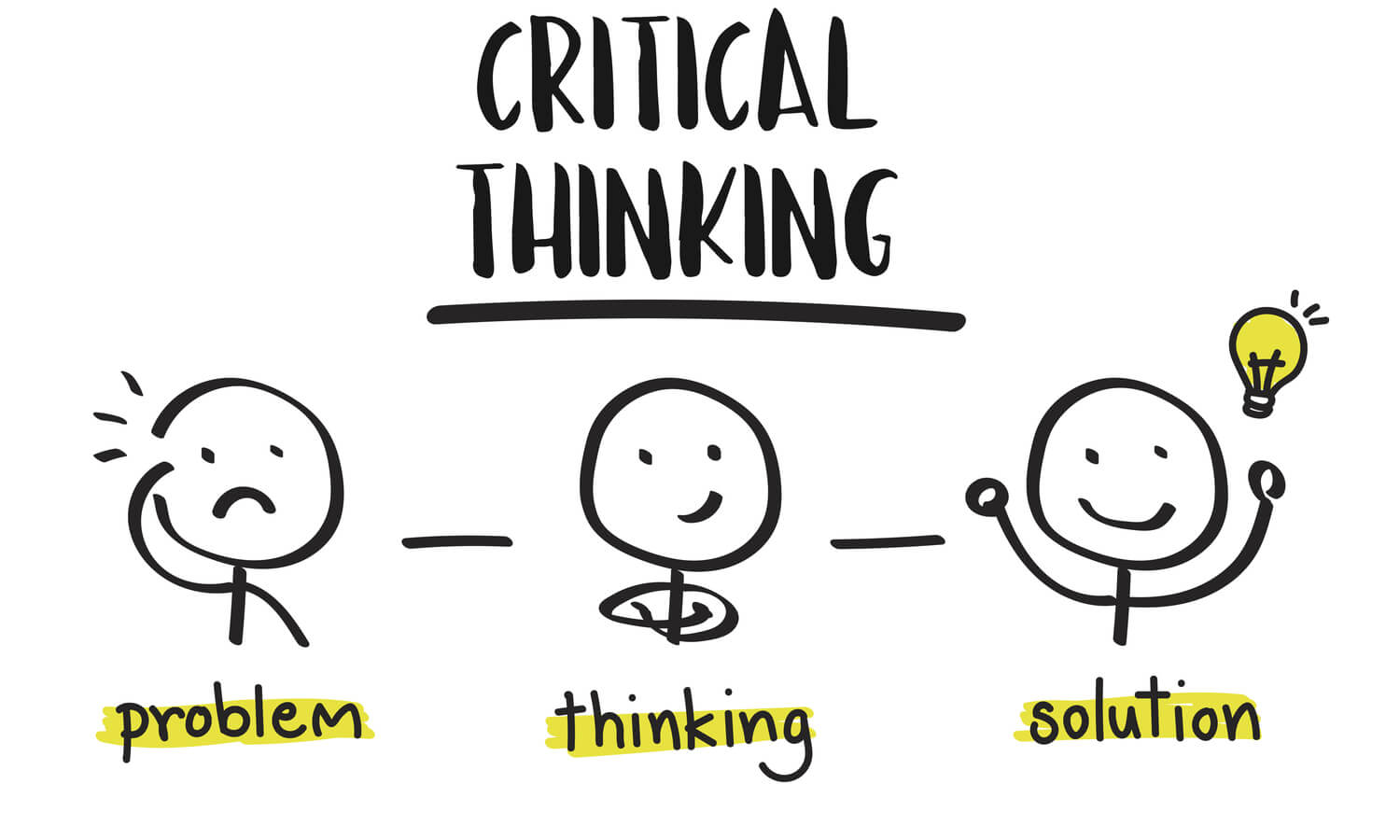 /ˌɪn.dɪˈpen.dənt.li/
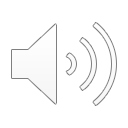 without being connected with or influenced by something or by each other
PRE-READING
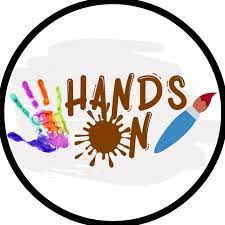 hands-on (adj)
/ˌhændˈzɒn/
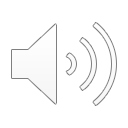 doing something rather than just talking about it
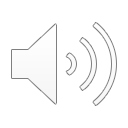 PRE-READING
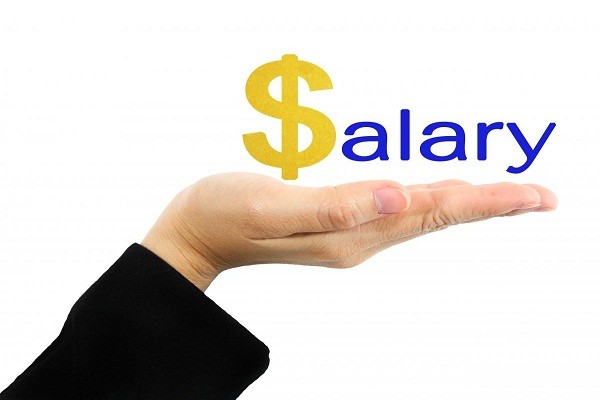 salary (n)
/ˈsæl.ər.i/
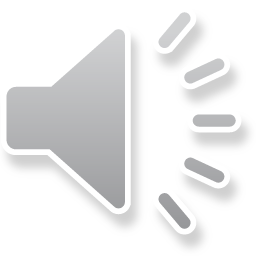 money that employees receive for doing their job, especially professional employees or people working in an office, usually paid every month
VOCABULARY
Read the article. Match the highlighted words with their meanings.
2
a. a job that requires special training and skills
1.  formal
b. a period of time working for and learning from a skilled person
2. manage
c. to succeed in doing something difficult
3. trade
d. important organisations that have a particular purpose
4. apprenticeship
e. received in a school, college, or university, with lessons, exams, etc.
5. institutions
WHILE-READING
3
Read the article again. Match the headings (1–3) with the paragraphs (A–B). There is one extra heading.
1. Getting vocational training
2. Earning a salary while studying
3. Going to college or university
KEY:
A – 3 
B – 1
WHILE-READING
4
Read the article again and complete each gap with ONE word.
formal
trade
degree
apprenticeship
training
POST-READING
5
Discussion
Which of the two options will be appropriate for you after leaving school? Why?
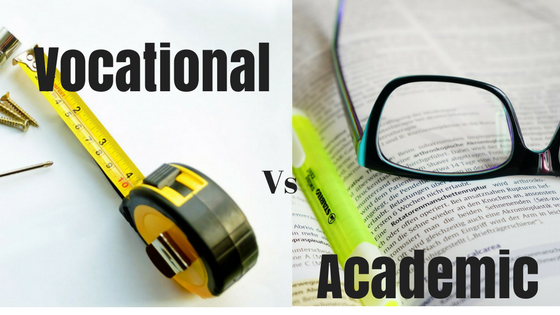 CONSOLIDATION
1
Wrap-up
What have you learnt today?
Some lexical items about education options for school-leavers
Reading for main ideas and specific information about education journey for school-leavers
CONSOLIDATION
2
Homework
Do exercises in the workbook.
Prepare for Lesson 4 - Unit 7.
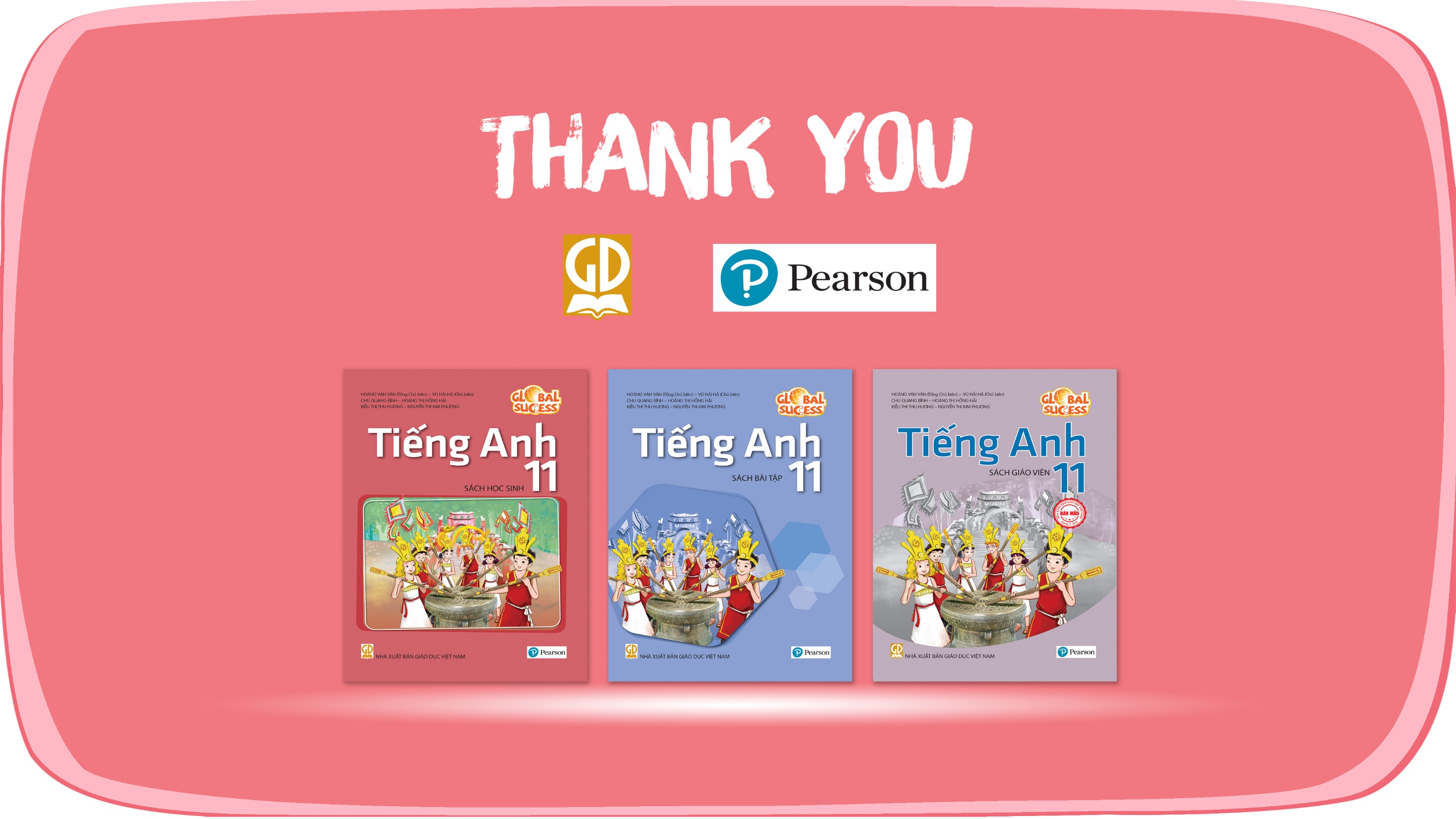 Website: hoclieu.vn
Fanpage: facebook.com/tienganhglobalsuccess.vn/